Земельный участок по адресу: г. Пермь, Индустриальный район, шоссе Космонавтов, 399в
Кадастровый номер участка – 59:01:4613916:88
Площадь земельного участка – 9139,66 кв.м.
Форма собственности – государственная собственность не разграничена;
Градостроительный регламент – зона производственно-коммунальных объектов IV класса вредности (ПК-4);
Вид разрешенного использования – для строительства административного здания с магазином, гаражом и складским помещением;
Транспортная доступность – автобусы № 106, 108
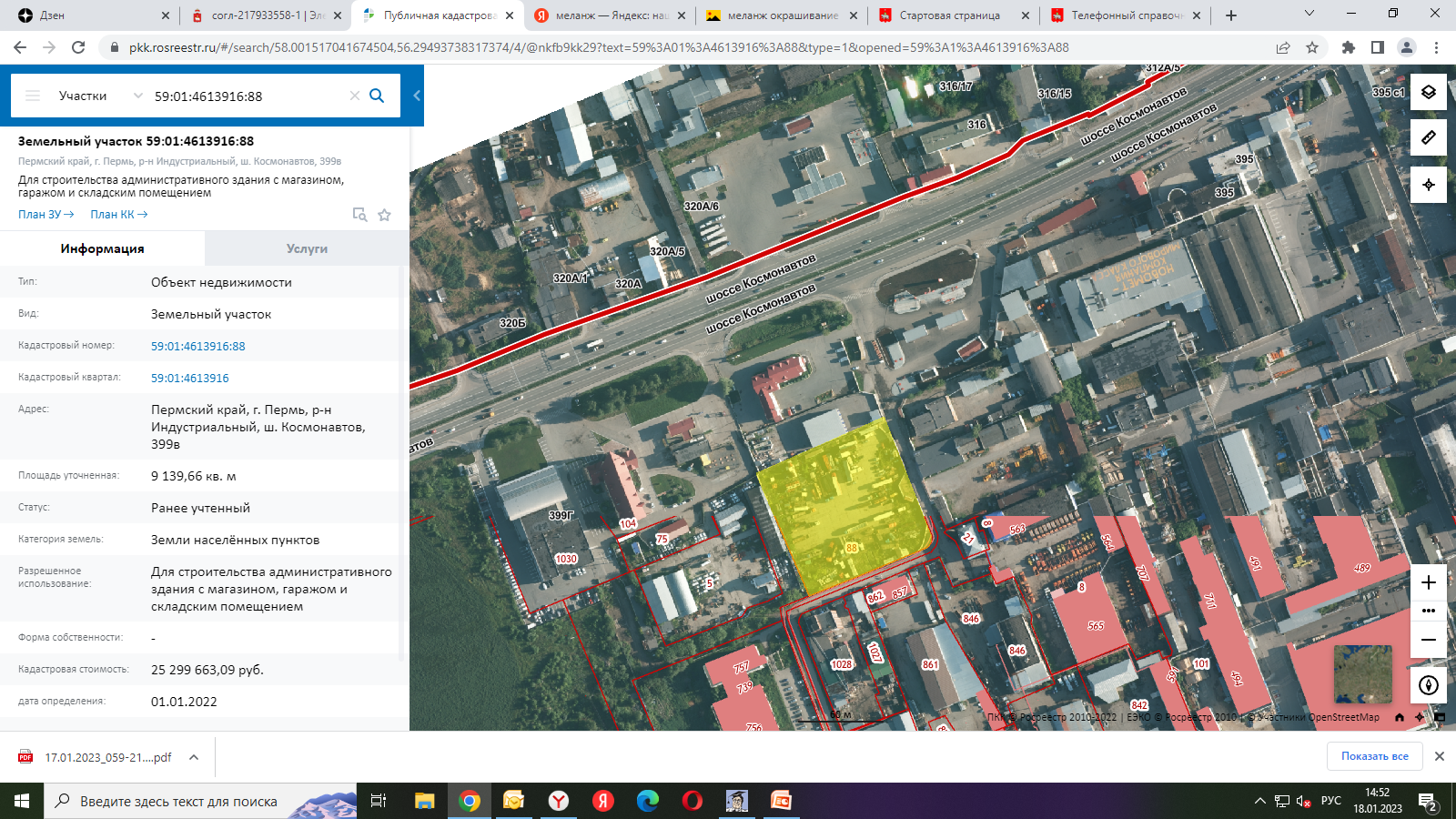 Техническая возможность подключения к сетям инженерной инфраструктуры
Водоснабжение – возможность подключения имеется, необходимо выполнить ряд мероприятий;
 Водоотведение – возможность подключения имеется, необходимо выполнить ряд мероприятий;
 Энергоснабжение – возможность подключения по индивидуальному проекту имеется;
 Газоснабжение – 180 куб.м./час возможность подключения имеется;
 Теплоснабжение – альтернативный источник подключения